Imperfetto o passato prossimo
Imperfetto:
-azione passata abituale                     Andavo in Italia ogni estate.
                                                                 Da bambino andavo al mare tutte le domeniche.

- azione in un momento preciso        Ieri pioveva.
non conclusa                                         Ieri alle 10 dormivo.


-Imperfetto + imperfetto:                   Mentre mangiavo, guardavo la TV.
-azioni contemporanee                       Mentre studiavo, mia sorella preparava la cena.
Passato prossimo
azione conclusa                                      Sono stata in campagna tutto il giorno.
                                                                       Ieri siamo andati al cinema.
-Passato prossimo + passato prossimo
-azioni successive concluse                     Quando Fabio è arrivato, lo abbiamo salutato.
                                                                       
-Passato prossimo + imperfetto
azione in corso interrotta                       Mentre mangiavo, è arrivato Marco.
 
Avverbi o espressioni che accompagnano sempre il passato prossimo: ieri, nel 1999, due giorni fa, un mese fa, un anno fa ecc.  
Avverbi o espressioni che accompagnano sempre l’imperfetto: sempre, da bambini, ogni volta, di solito.
andava
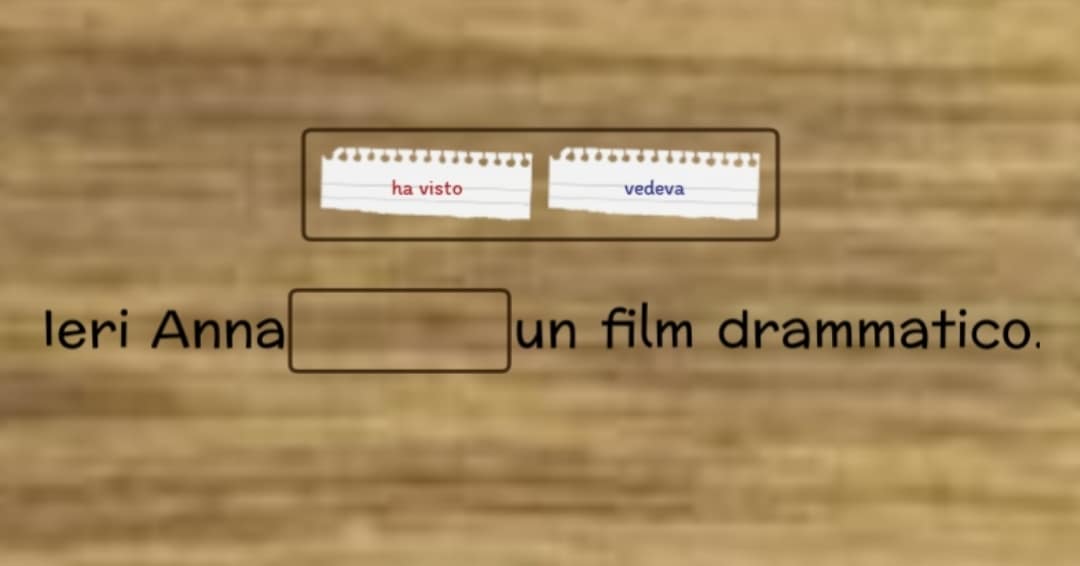 ha visto
mangiavi
guardavo
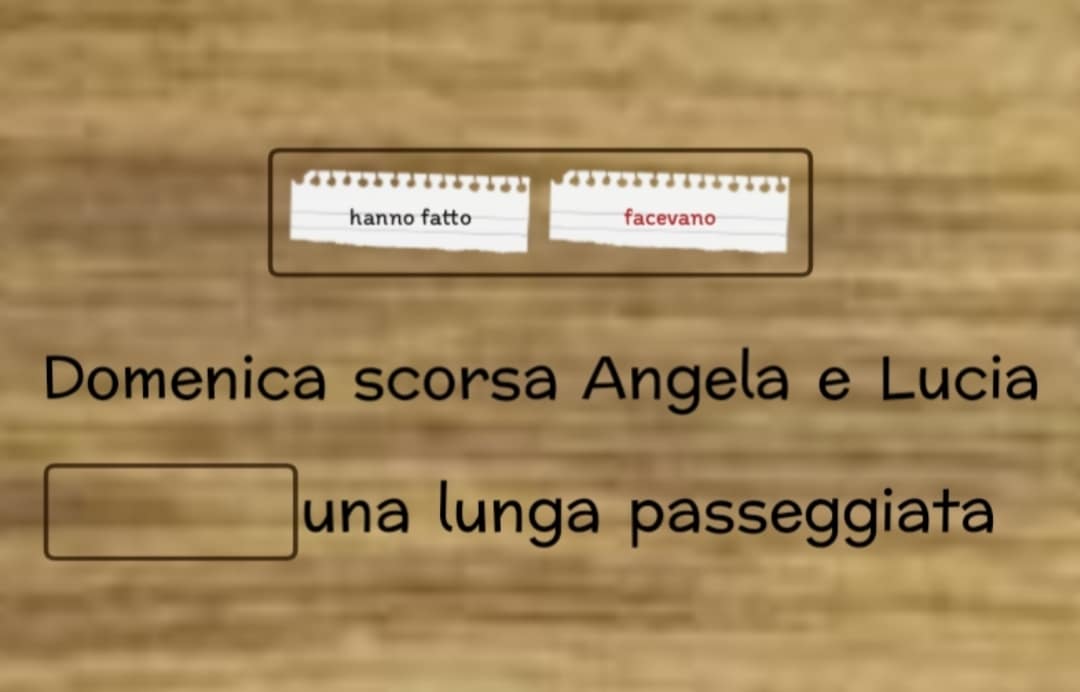 hanno fatto
avete lavato
camminavo
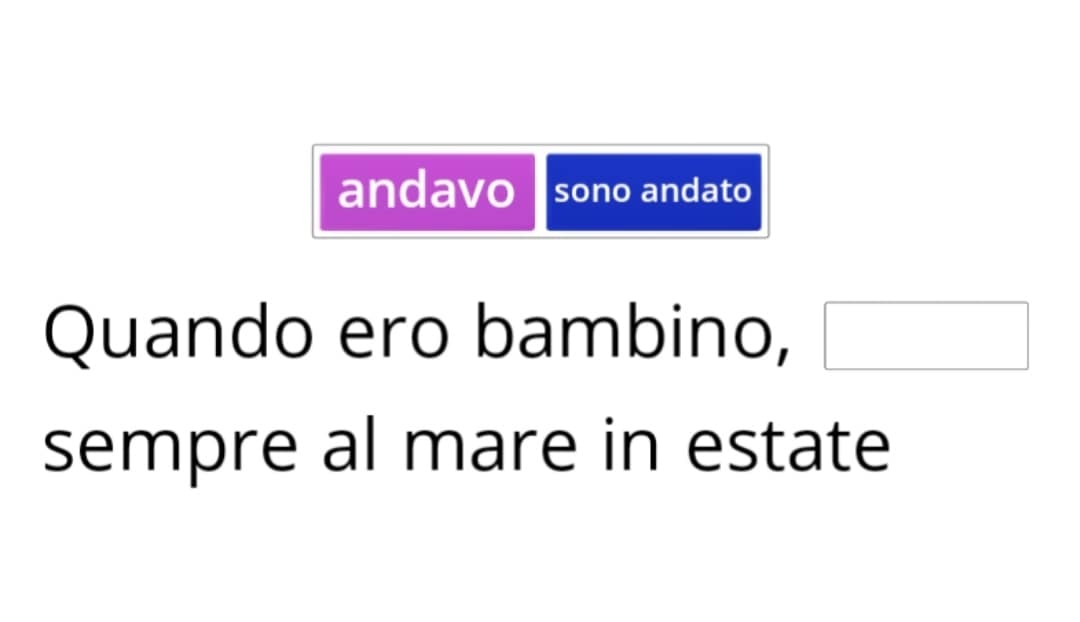 andavo
sono andata
Compito!-
Libro di classe, pagina 26, esercizio numero 6